This presentation (NSODE7.3a) covers the topic of Adaptive Runge-Kutta methodsfrom section 7.3 in our textbook
If you missed them, please download and view the earlier presentations on the numerical solution of ordinary differential equations 
NSODE7.1 and NSODE7.2
The next presentation (NSODE7.3b) covers Multistep methods and will be available soon
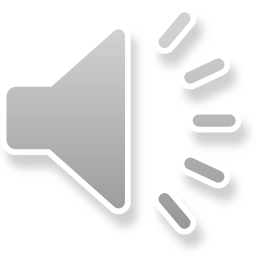 Derivation of Adaptive Runge-Kutta Methods
The Pleiades Problem
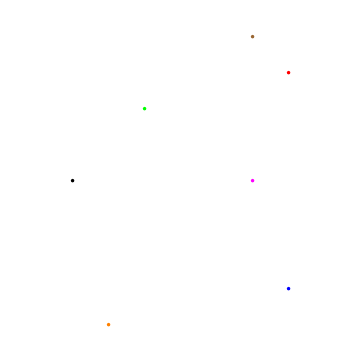 Seven stars (or point masses),
which are initially at rest, are 
released from random positions 
in a plane and their subsequent
motion is tracked (i.e., their
positions in the plane are 
computed using a numerical
method such as Runge-Kutta) over a given period of time
Pleiades  is an open star cluster containing middle-aged, hot B-type stars located in the constellation of Taurus
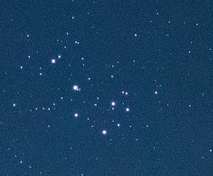 The problem involves solving a first-order system of twenty-eight ordinary differential equations since there are two position and two velocity components for each body
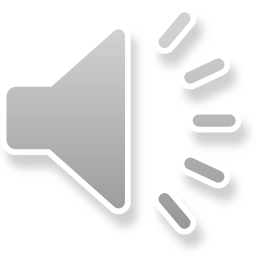 Runge-Kutta-Fehlberg Methods
Erwin Fehlberg was a mathematician and scientist that came to the United States in the mid-1940’s  along with 
Wernher von Braun and other Germans after World War II
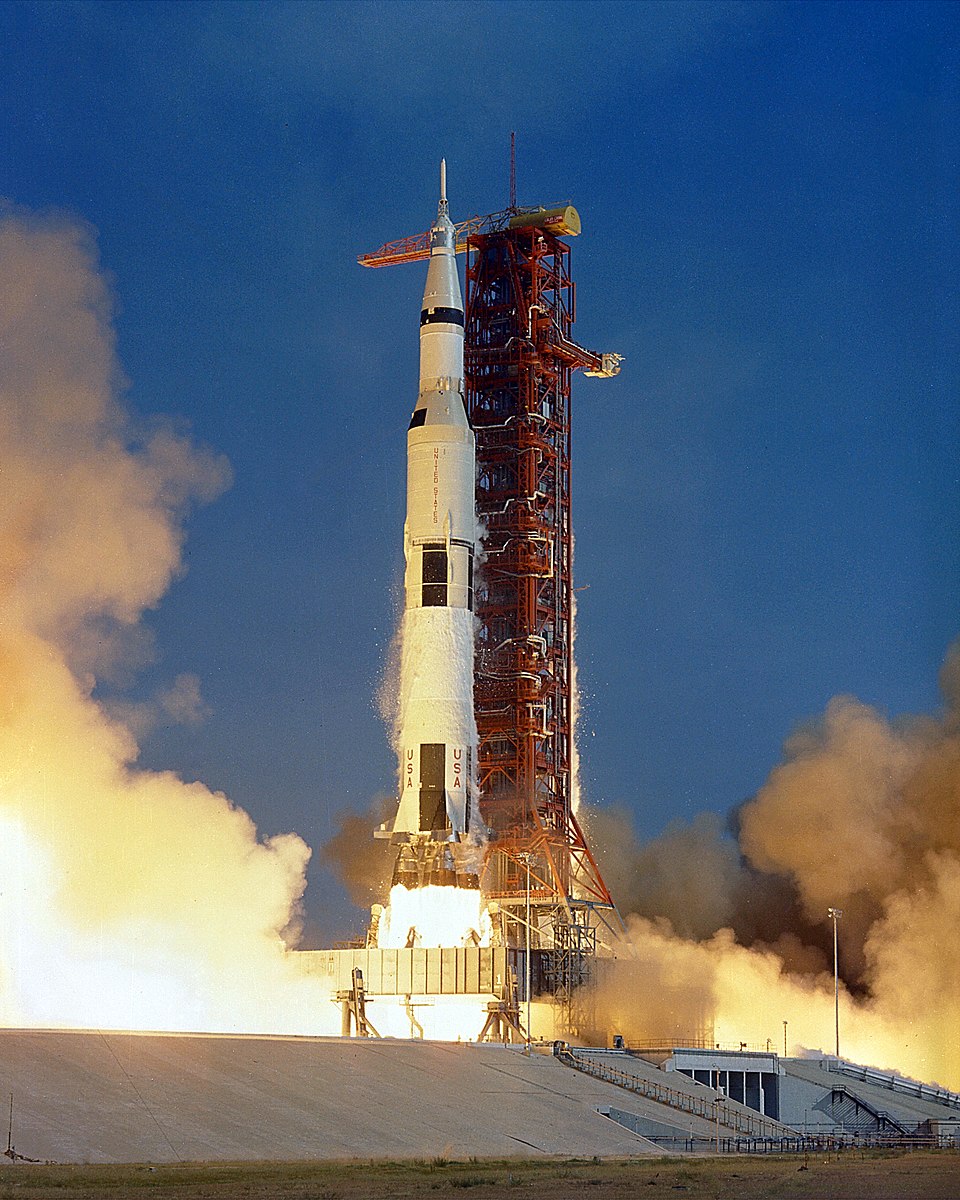 Wernher von Braun was a German-born space scientist whose rocketry enabled the United States to make the first manned landing on the moon.
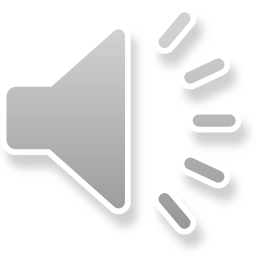 Runge-Kutta-Fehlberg Methods
Fehlberg’s Methods
RK1(2)
RK2(3)
RK3(4)
RK4(5)
  ------
RK5(6)
RK6(7)
RK7(8)
RK8(9)
These last four are described in
his NASA technical report at:
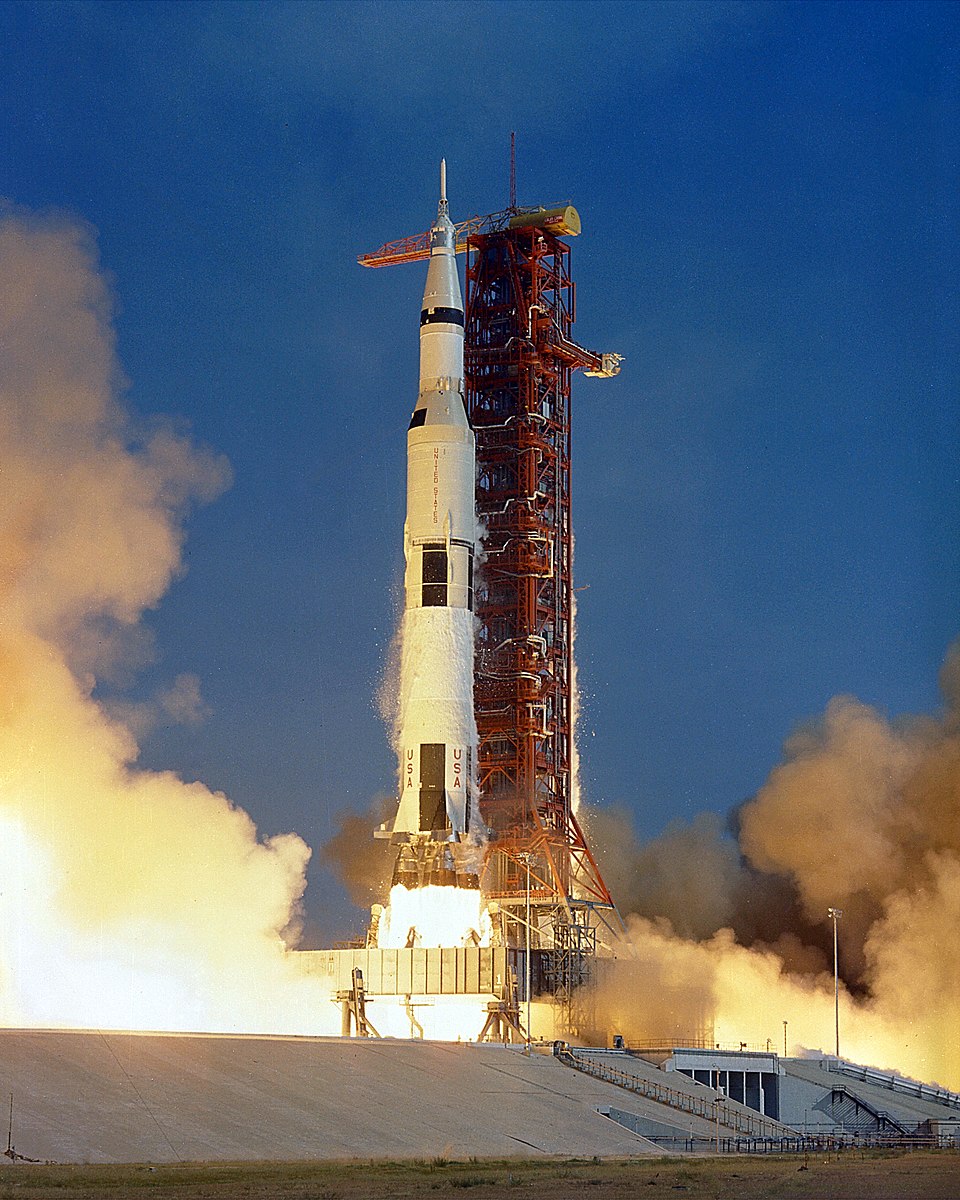 NASA-TR-R-287
The pseudocode for his RK4(5) method appears  as “RK45” in our textbook on page 321.
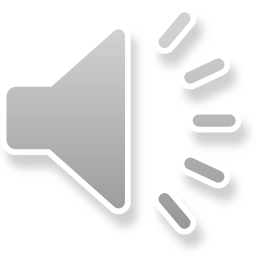 Runge-Kutta-Fehlberg Methods
Fifth-order result
Fourth-order result
t0
t0+ h
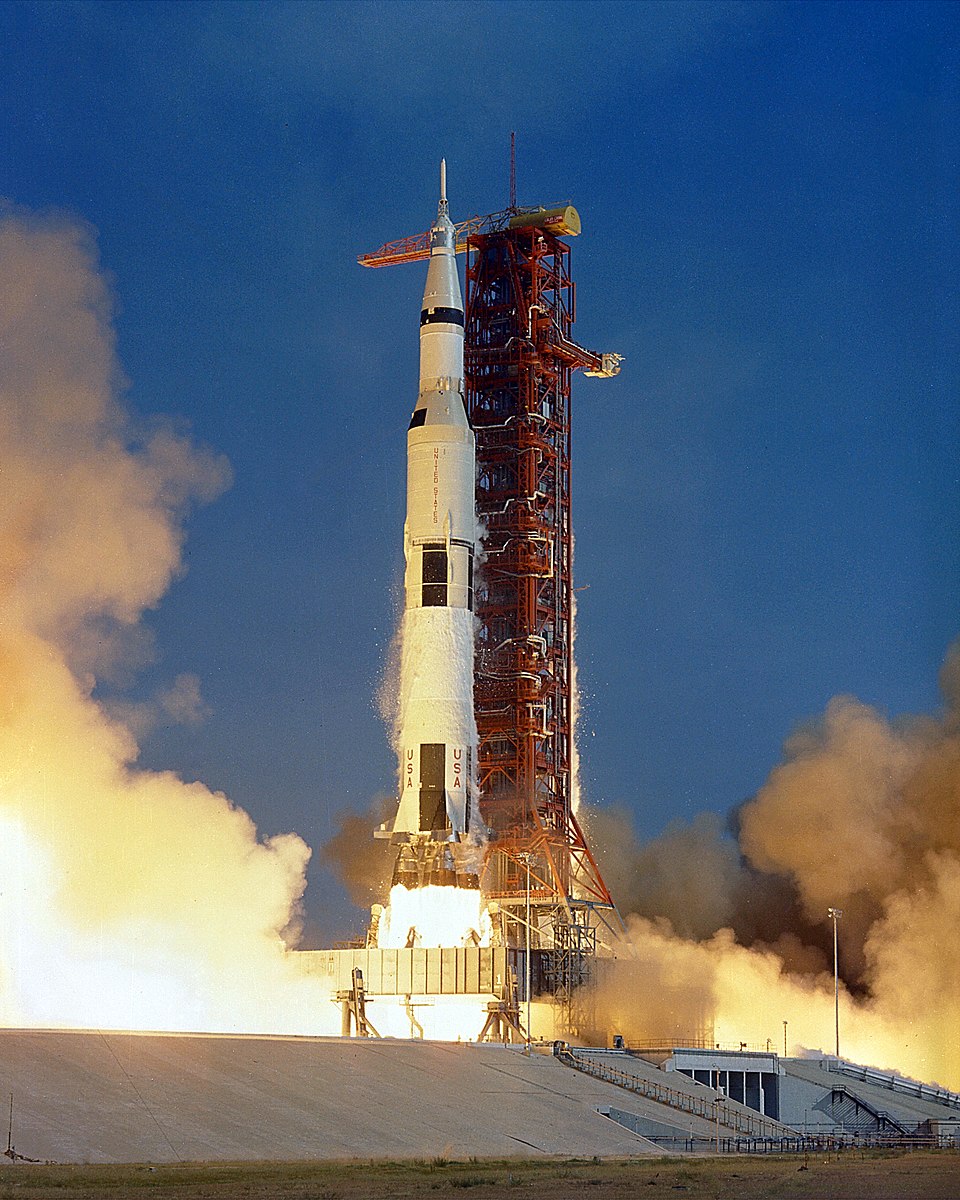 h -  the stepsize
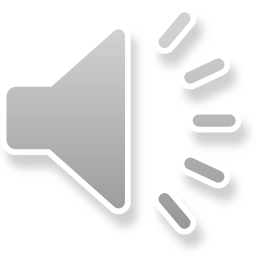 Runge-Kutta-Fehlberg Methods
So Fehlberg’s methods are an efficient way to obtain an estimate of the local truncation error at each step.   If the error is too large, one can reject the step and repeat the algorithm with a smaller stepsize.  Otherwise one can either keep the same stepsize or choose a larger stepsize for the next step in the integration.
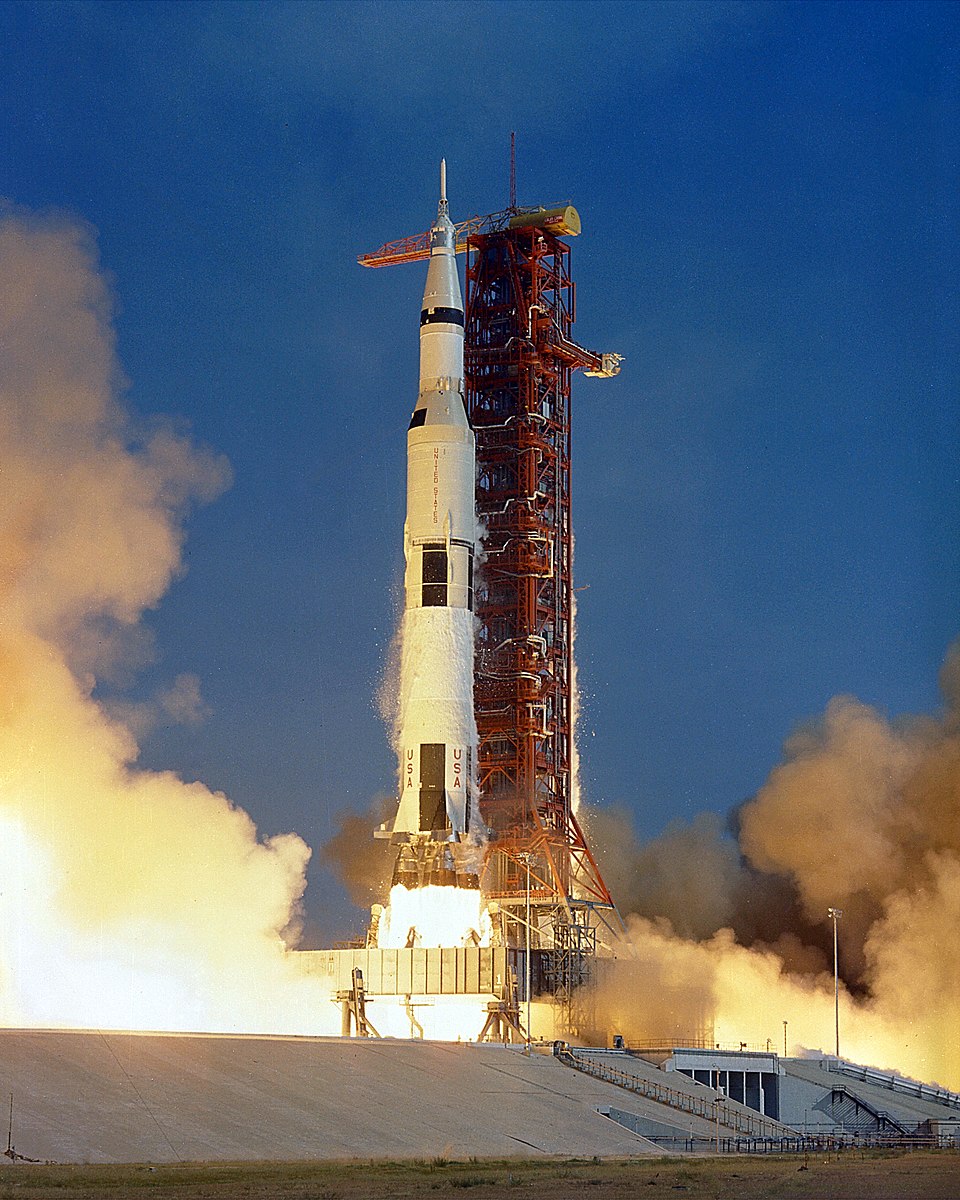 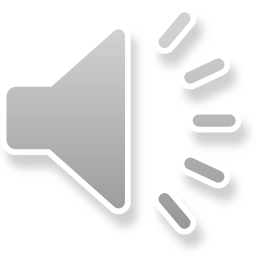 CSCI 3321
Numerical Solution of 
Ordinary Differential Equations

Dr. T. Feagin
If you have any questions or comments about the material in this presentation, please send them to me in an email.  I will gather the questions and answers over the next few days and then send them to each member of the class.
The next presentation will cover Multistep Methods
which are also covered in the Section 7.3 of the textbook. 
So it might be good to look over that part of section 7.3.
That next presentation will be available soon.
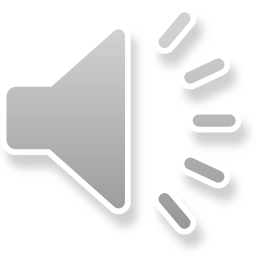